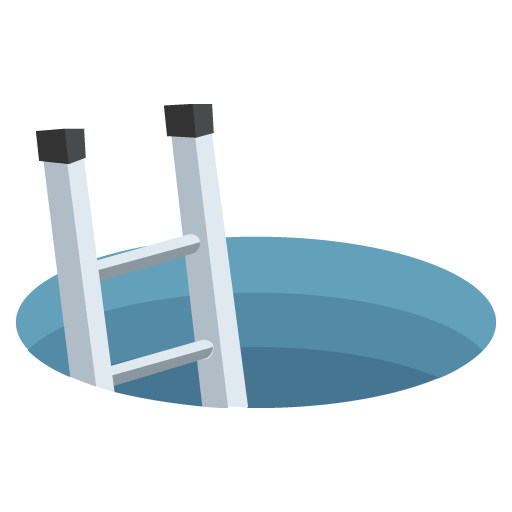 How can people decide for scientists?
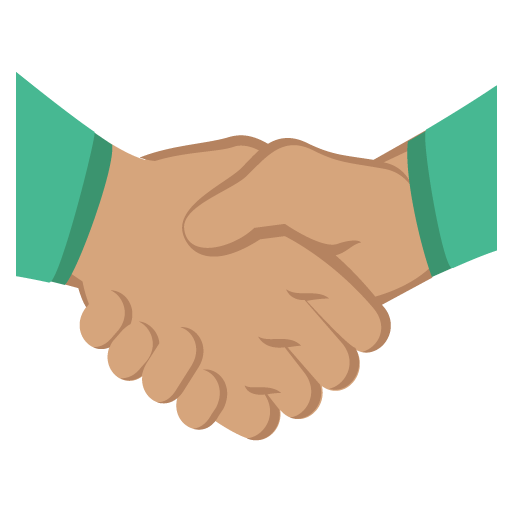 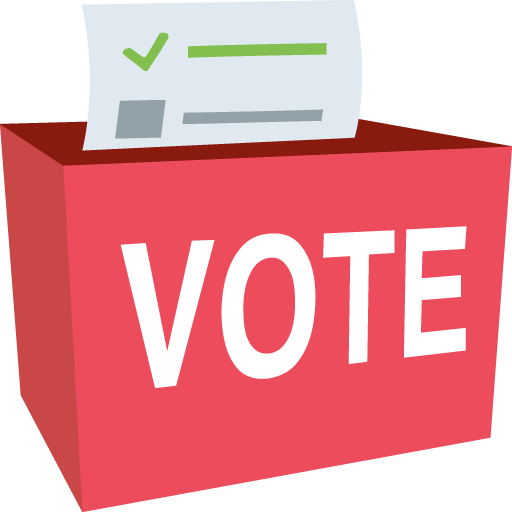 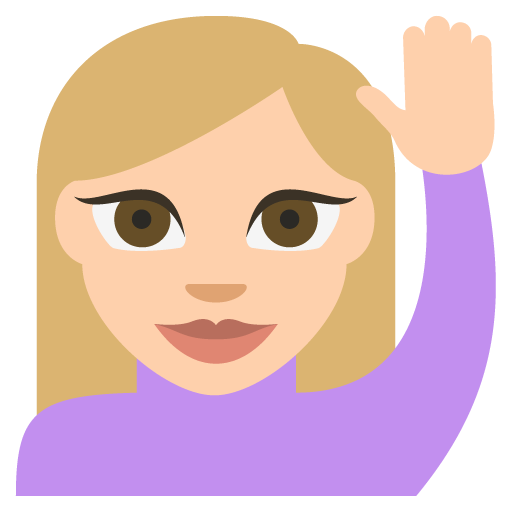 This is all just european project slang…
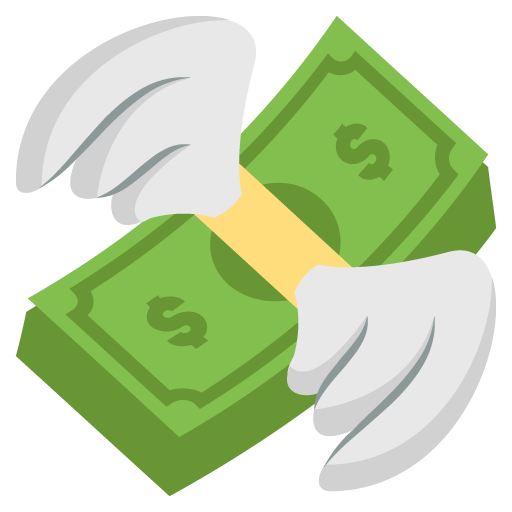 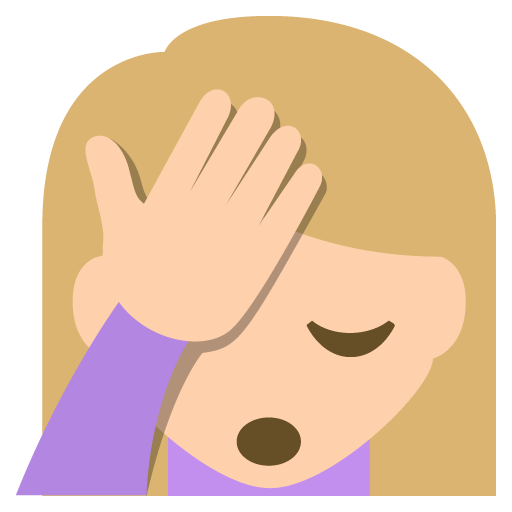 What do you mean by Research and Innovation?
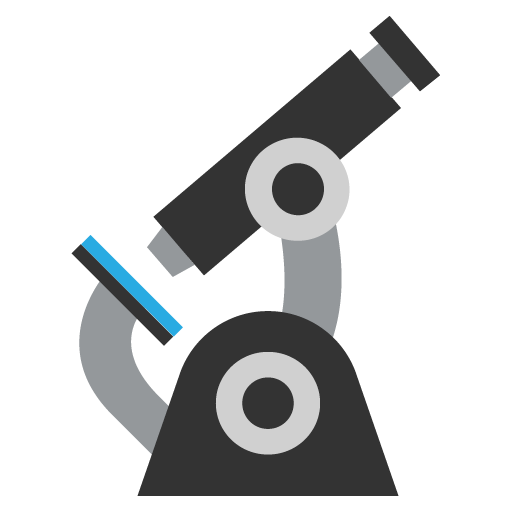 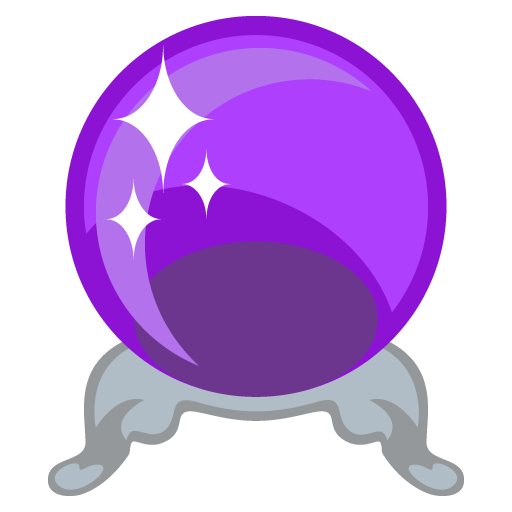 How can we do RRI if we have more basic issues with all the policy agendas?
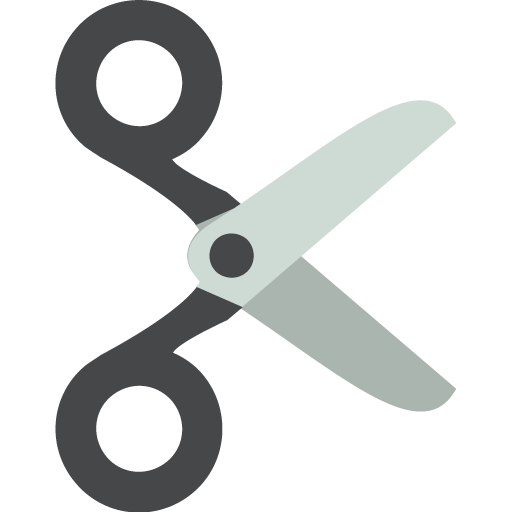 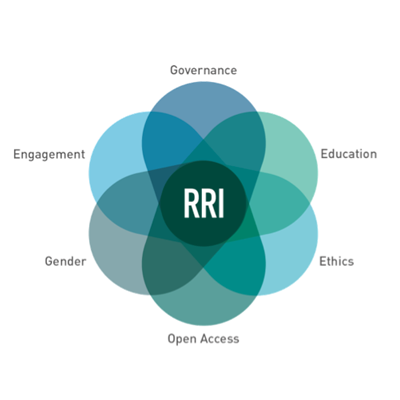 Make science MORE COMPLICATED!
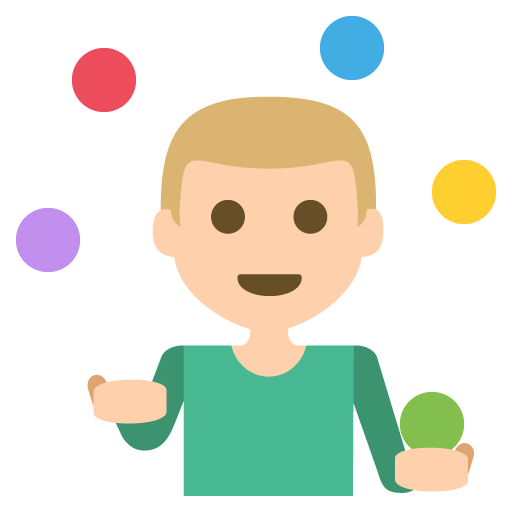 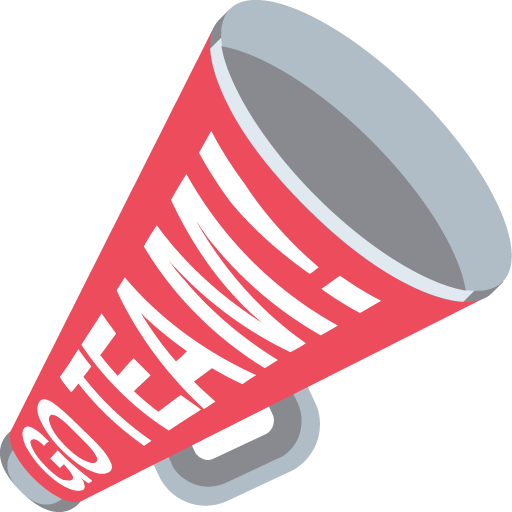 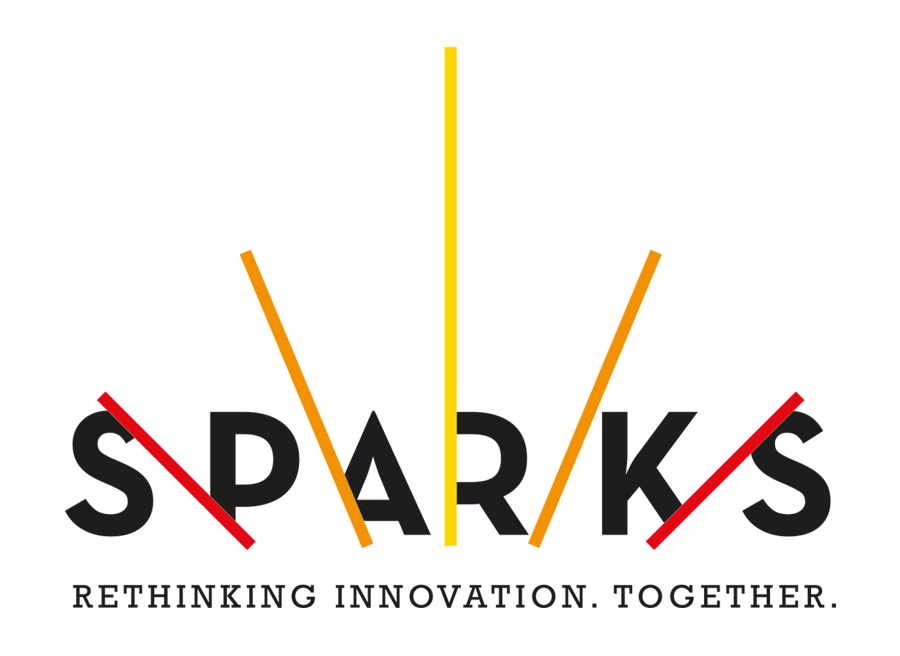 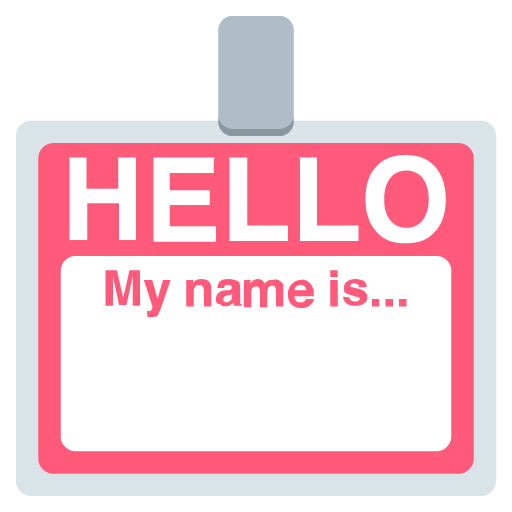 Wiktor GajewskiArt and Science Events Director
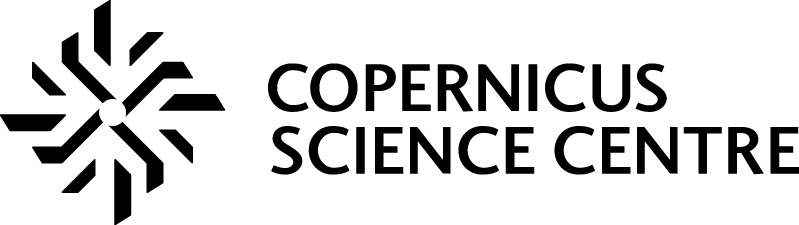